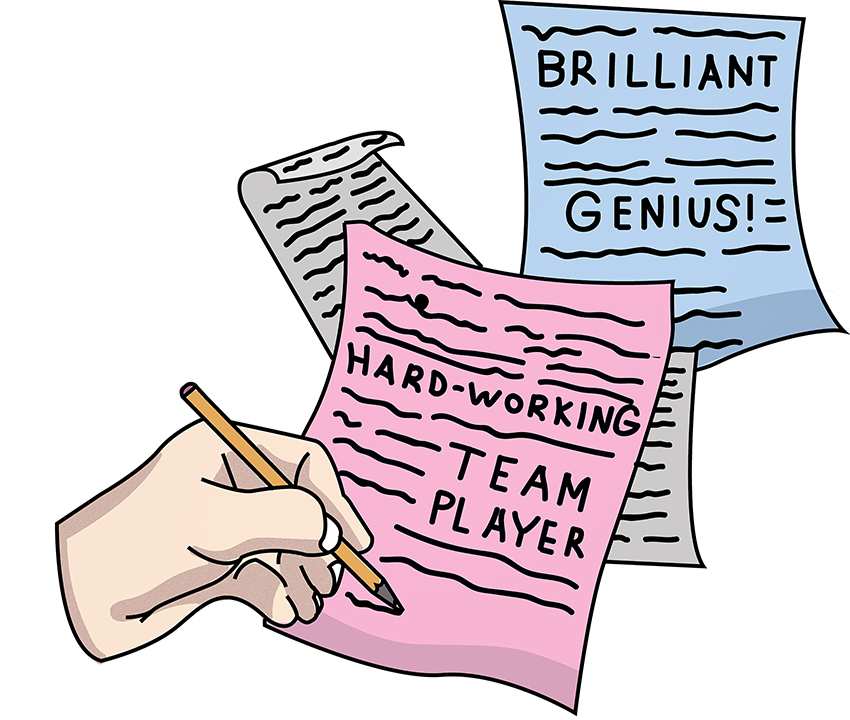 RECOMMENDATION LETTERS
PURPOSE OF RECOMMENDATION LETTERS
Some colleges consider letters of recommendation very important— above class rank, extracurricular activities and, maybe even on par with your college essay.
From the college essay guy:
“If you consider ‘considerable importance’ AND ‘moderate importance,’ the teacher letter is also more important than demonstrated interest. The counselor rec even ranks above the essay.”
STEP 1
Figure out which universities require recommendation letters and keep track of their deadlines. 
 What type and how many recommendations do the school’s require?
STEP 2: CHOOSING A RECOMMENDER
In an ideal world, you’d ask someone who teaches a core subject (English, math, science, social studies), who taught you recently (junior year is prime) and who knows you well and actually likes you. If you can’t find one person who fits all of those things, this is what you should prioritize:
Someone who knows you well and actually likes you
Someone who taught you recently
Someone who teaches a core subject*
IF YOU NEED MORE THAN 1 RECOMMENDER
Pick teachers who can highlight separate strengths. 
For example, don’t pick two teachers who also happen to supervise your leadership in after school activities.
Pick teachers who know you and can highlight your strengths in different ways!
THINGS TO CONSIDER…
When choosing a recommender, think about what that recommender might say about you. 
What qualities have you demonstrated in their classes? 
How do you interact with your peers in their classroom? 
How do you engage or participate in their class?
FINAL TIPS
Actually ask. Don’t just add your teacher’s name to your Common App. 
Ask in advance. End-of-junior-year advance. Every teacher has their own deadlines, but 3 weeks should be your minimun. 90 days is recommended. 
Ask in person. An email ask should be a last resort. And ask them on your own, not as a group. 
Know your teachers (and school counselors on behalf of your teachers) may have their own process—and follow it. For example, they may have their own questionnaire for you to fill out (and they might tell you to fill it out immediately). Whatever it is, follow through and respect their timeline.
Prepare to return in kind. The more you ask of a teacher, the more you should plan to give them in return. These rec letters—especially the good ones—can take three hours to write. At leas write them a thank you note!
MORE RESOURCES
https://www.collegeessayguy.com/blog/how-to-ask-for-a-letter-of-recommendation
How to add recommenders on Common App using Scoir